ECONOMICS
Ch. 2.1:  Economic Systems

Learning Target: Understand types of Economic Systems (Economies) & the Circular Flow of Income and Output
Learning Target: Understand types of Economic Systems (Economies) & the Circular Flow of Income and Output
Learning Target: Understand types of Economic Systems (Economies) & the Circular Flow of Income and Output
Learning Target: Understand types of Economic Systems (Economies) & the Circular Flow of Income and Output
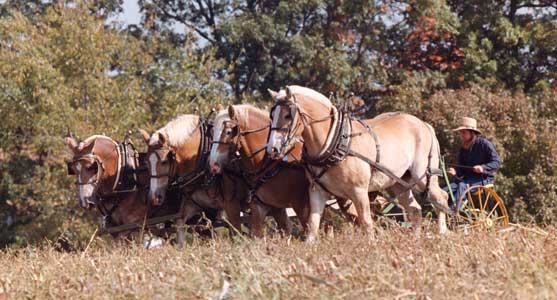 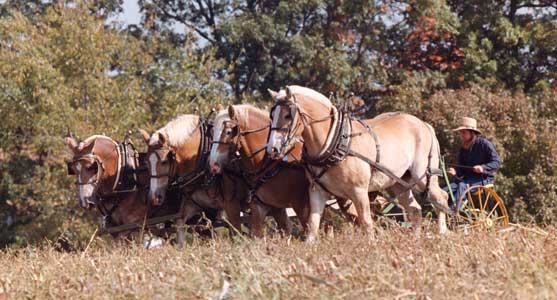 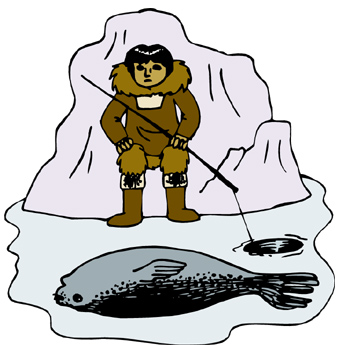 Learning Target: Understand types of Economic Systems (Economies) & the Circular Flow of Income and Output
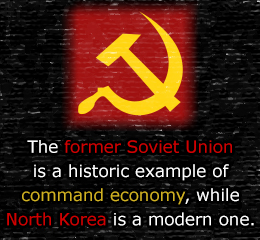 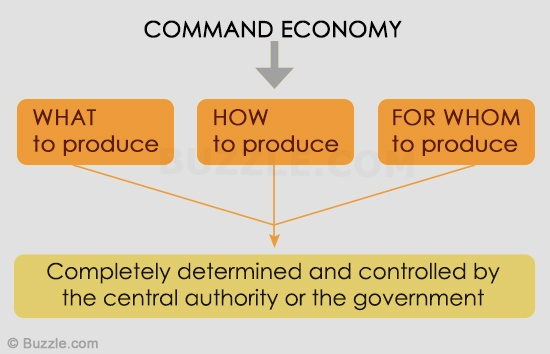 Learning Target: Understand types of Economic Systems (Economies) & the Circular Flow of Income and Output
Learning Target: Understand types of Economic Systems (Economies) & the Circular Flow of Income and Output
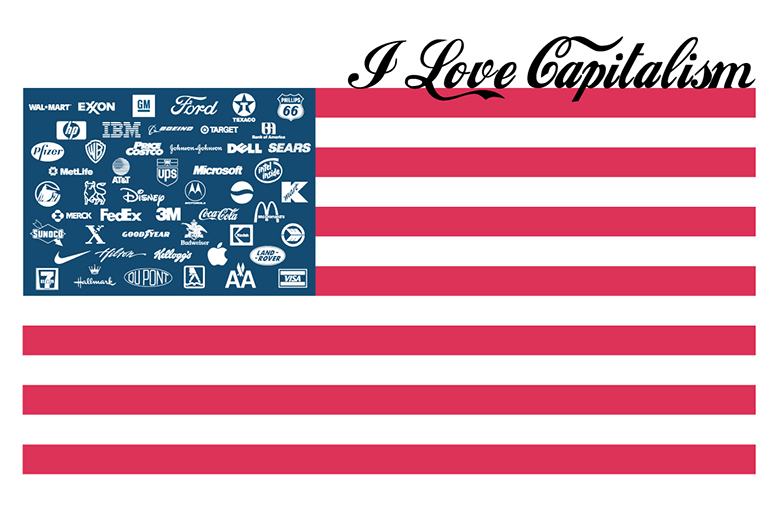 SUMMARIZE
Discuss at your table & answer on your response sheet.
1. All economies answer what three questions?
2. Explain a traditional economy.
3. Explain a command economy and give an example.
4. Describe a market economy. What is another name for it?

Are you on target (white, black, blue, red or yellow)?

Did you hit the bullseye?
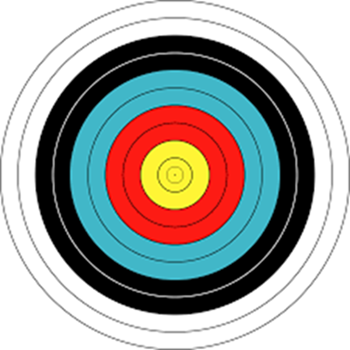 Learning Target: Understand types of Economic Systems (Economies) & the Circular Flow of Income and Output
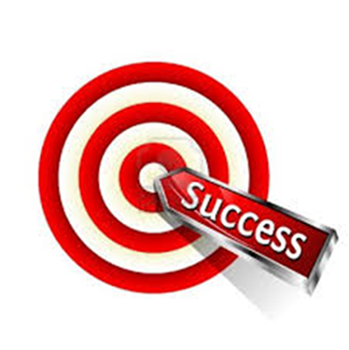 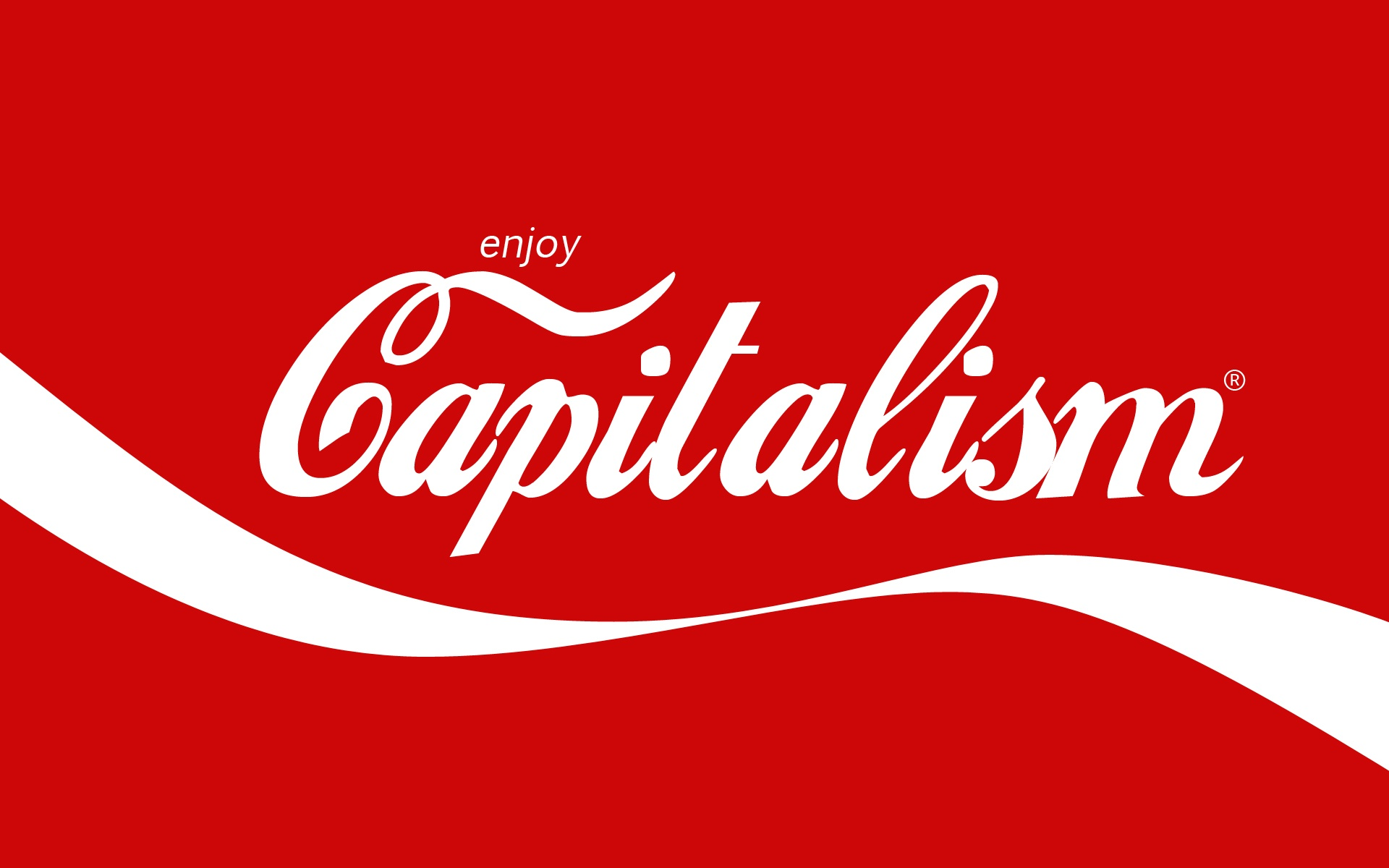 Learning Target: Understand types of Economic Systems (Economies) & the Circular Flow of Income and Output
Learning Target: Understand types of Economic Systems (Economies) & the Circular Flow of Income and Output
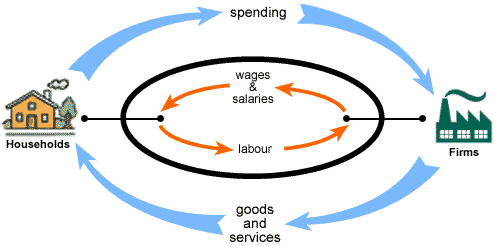 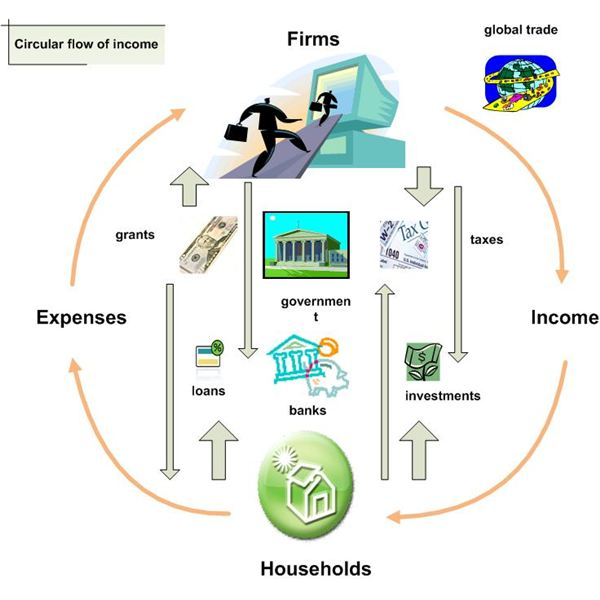 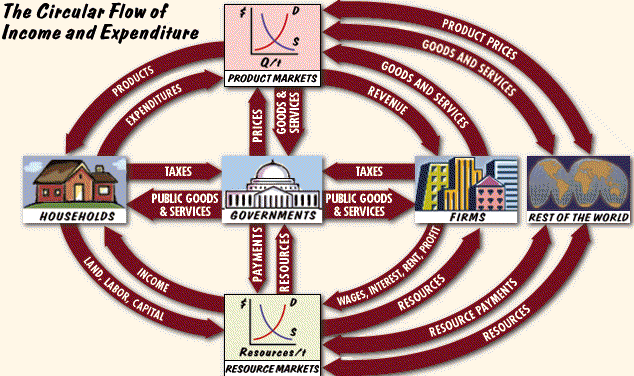 Learning Target: Understand types of Economic Systems (Economies) & the Circular Flow of Income and Output
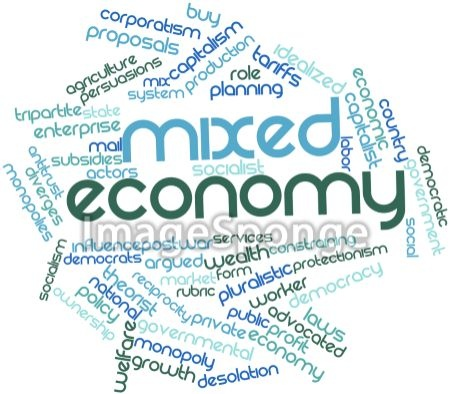 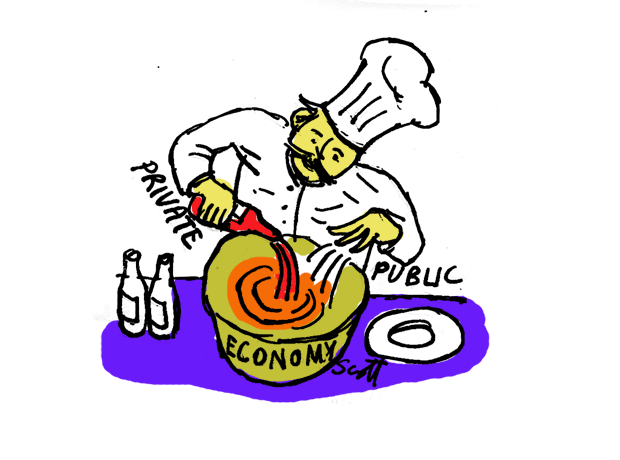 SUMMARIZE
Discuss at your table & answer on your response sheet.
5. What is a pure market economy?
6. What does the circular flow of income and output show?
7. A mixed economy combines features of what types of economies?
8. Give an example of a mixed economy.

Are you on target (white, black, blue, red or yellow)?

Did you hit the bullseye?
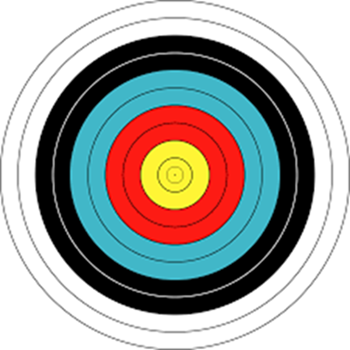 Learning Target: Understand types of Economic Systems (Economies) & the Circular Flow of Income and Output
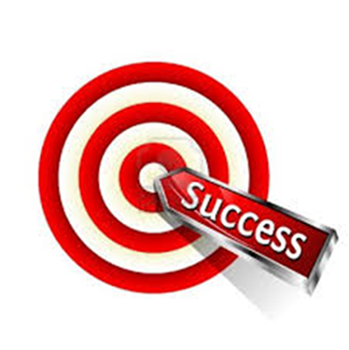 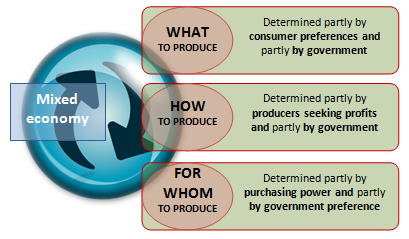 Economic Systems
Learning Target: Understand types of Economic Systems (Economies) & the Circular Flow of Income and Output
Economic Systems
Economic Systems
ECONOMICS
Ch. 2.1:  Economic Systems

Learning Target: Understand types of Economic Systems (Economies) & the Circular Flow of Income and Output

Success Criteria:
I can explain the types of Economic Systems (Economies). 
They are…  An example is…

I can explain the Circular Flow of Income and Output model.
It shows…